TẬP ĐỌC
Nụ hôn trên bàn tay
TiÕt 1
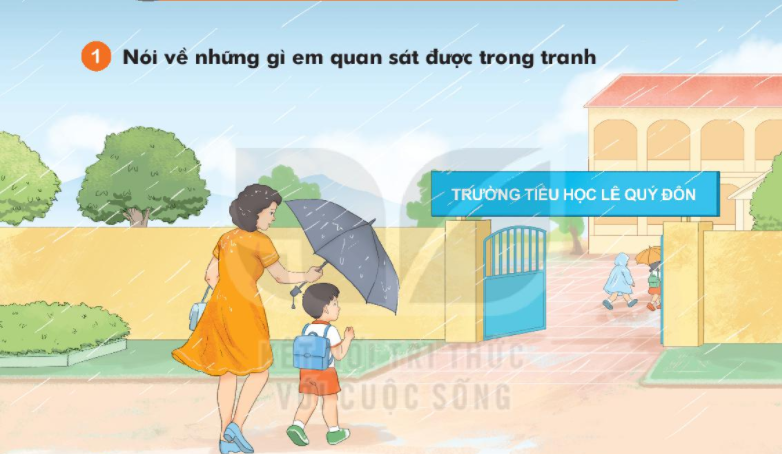 Em nhìn thấy những gì trong tranh ?
Bức tranh giúp em hiểu điều gì về tình yêu của mẹ dành cho con ?
Tập đọcChủ điểm 2: Mái ấm gia đìnhBài 1: Nụ hôn trên bàn tay
Nụ hôn trên bàn tay
Ngày đầu đi học, Nam hồi hộp lắm. Mẹ nhẹ nhàng đặt một nụ 
hôn vào bàn tay Nam và dặn:
	- Mỗi khi lo lắng, con hãy áp bàn tay này lên má. Mẹ lúc nào 
cũng ở bên con.
	Nam cảm thấy thật ấm áp. Cậu im lặng rồi đột nhiên mỉm cười:
	- Mẹ đưa tay cho con nào!
	Nam đặt một nụ hôn vào bàn tay mẹ rồi thủ thỉ:
	- Bây giờ thì mẹ cũng có nụ hôn trên bàn tay rồi. Con yêu mẹ!
	Nam chào mẹ và tung tăng bước vào lớp.

(Theo Au-đrây Pen, Nụ hôn trên bàn tay, Đỗ Nhật Nam dịch)
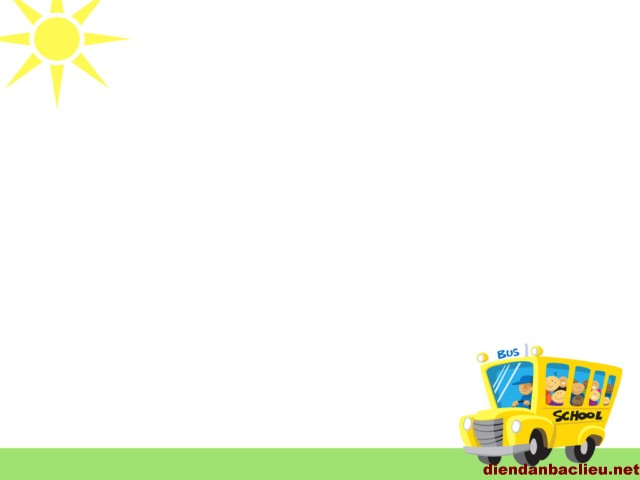 Mẹ nhẹ nhàng đặt một nụ hôn vào bàn tay Nam  và dặn:
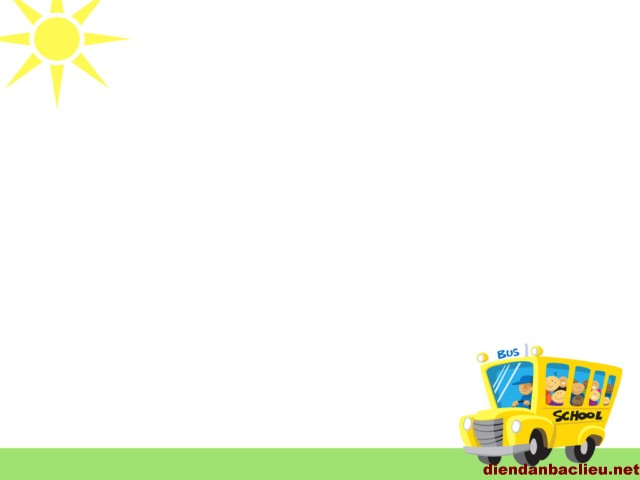 Mỗi khi lo lắng,  con hãy áp bàn tay này lên má.
Nụ hôn trên bàn tay
Ngày đầu đi học, Nam hồi hộp lắm. Mẹ nhẹ nhàng đặt một nụ 
hôn vào bàn tay Nam và dặn:
	- Mỗi khi lo lắng, con hãy áp bàn tay này lên má. Mẹ lúc nào 
cũng ở bên con.
	Nam cảm thấy thật ấm áp. Cậu im lặng rồi đột nhiên mỉm cười:
	- Mẹ đưa tay cho con nào!
	Nam đặt một nụ hôn vào bàn tay mẹ rồi thủ thỉ:
	- Bây giờ thì mẹ cũng có nụ hôn trên bàn tay rồi. Con yêu mẹ!
	Nam chào mẹ và tung tăng bước vào lớp.
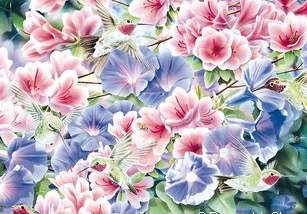 Luyện đọc đoạn
Nụ hôn trên bàn tay
nhẹ nhàng
hồi hộp
1
Ngày đầu đi học, Nam hồi hộp lắm. Mẹ nhẹ nhàng đặt một nụ 
hôn vào bàn tay Nam và dặn:
	- Mỗi khi lo lắng, con hãy áp bàn tay này lên má. Mẹ lúc nào 
cũng ở bên con.
	Nam cảm thấy thật ấm áp. Cậu im lặng rồi đột nhiên mỉm cười:
	- Mẹ đưa tay cho con nào!
	Nam đặt một nụ hôn vào bàn tay mẹ rồi thủ thỉ:
	- Bây giờ thì mẹ cũng có nụ hôn trên bàn tay rồi. Con yêu mẹ!
	Nam chào mẹ và tung tăng bước vào lớp.
2
thủ thỉ
tung tăng
Nụ hôn trên bàn tay
Ngày đầu đi học, Nam hồi hộp lắm. Mẹ nhẹ nhàng đặt một nụ 
hôn vào bàn tay Nam và dặn:
	- Mỗi khi lo lắng, con hãy áp bàn tay này lên má. Mẹ lúc nào 
cũng ở bên con.
	Nam cảm thấy thật ấm áp. Cậu im lặng rồi đột nhiên mỉm cười:
	- Mẹ đưa tay cho con nào!
	Nam đặt một nụ hôn vào bàn tay mẹ rồi thủ thỉ:
	- Bây giờ thì mẹ cũng có nụ hôn trên bàn tay rồi. Con yêu mẹ!
	Nam chào mẹ và tung tăng bước vào lớp.
TiÕt 2
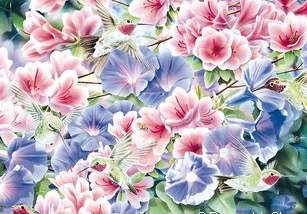 3. Trả lời câu hỏi
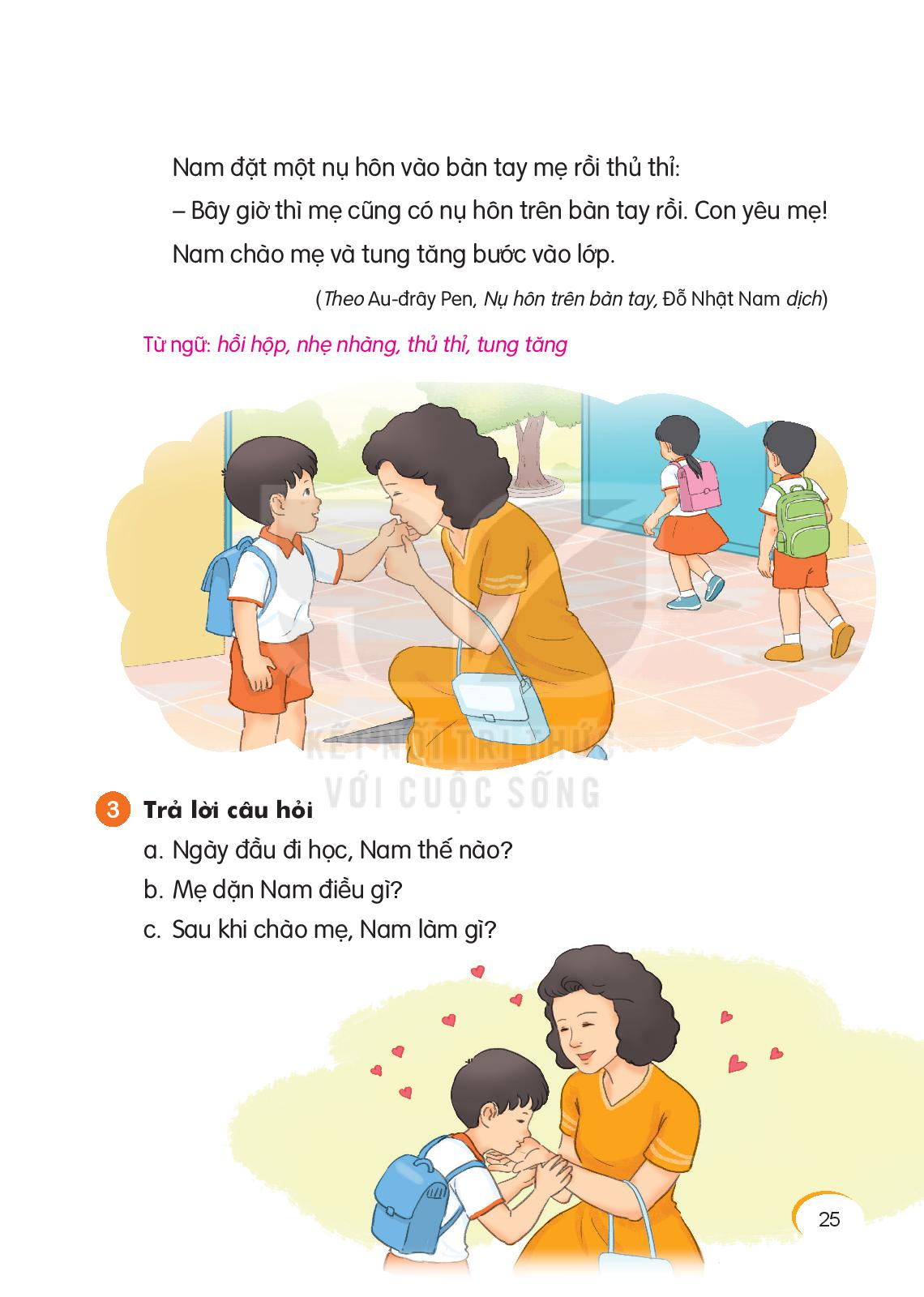 a. Ngày đầu đi học, Nam thế nào?
Ngày đầu đi học, Nam hồi hộp lắm.
b. Mẹ dặn Nam điều gì?
Mẹ dặn Nam: Mỗi khi con lo lắng, con hãy áp bàn tay này lên má.
c. Sau khi chào mẹ, nam làm gì?
Sau khi chào mẹ, Nam tung tăng bước vào lớp.
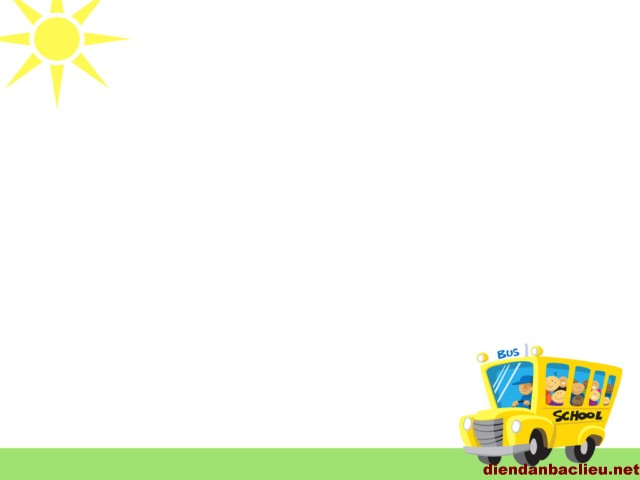 Qua bài đọc, em thấy tình cảm hai mẹ con bạn Nam như thế nào?
Tình cảm của người mẹ đối với con, yêu thương, chăm sóc và lòng biết ơn cha mẹ của người con.
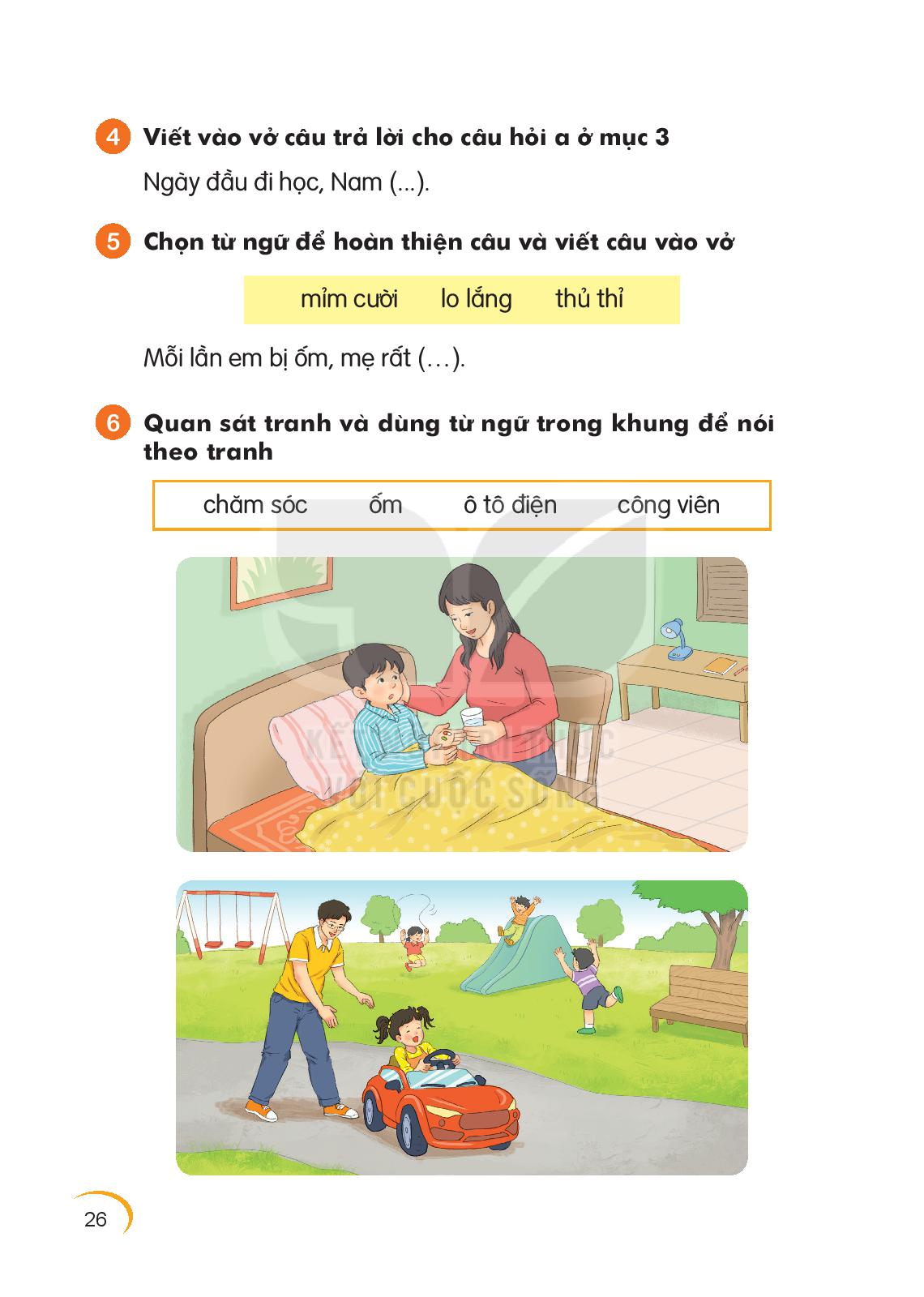 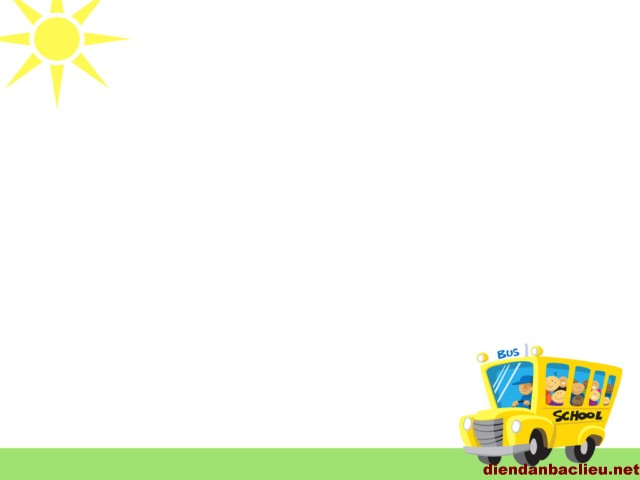 a. Ngày đầu đi học, Nam thế nào?
Ngày đầu đi học, Nam hồi hộp lắm.
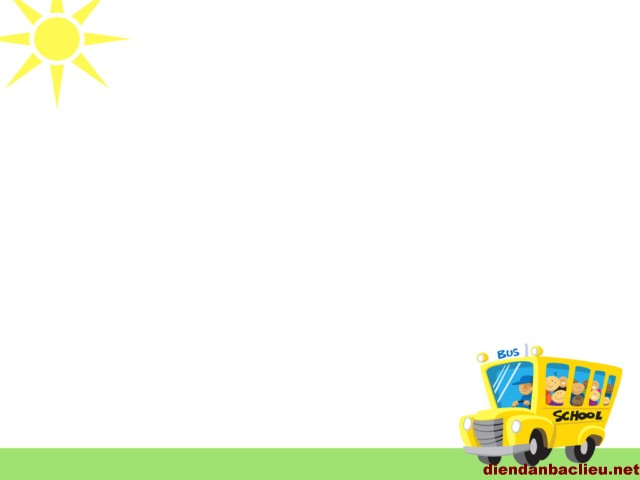 Ngày đầu đi học, Nam hồi hộp lắm.
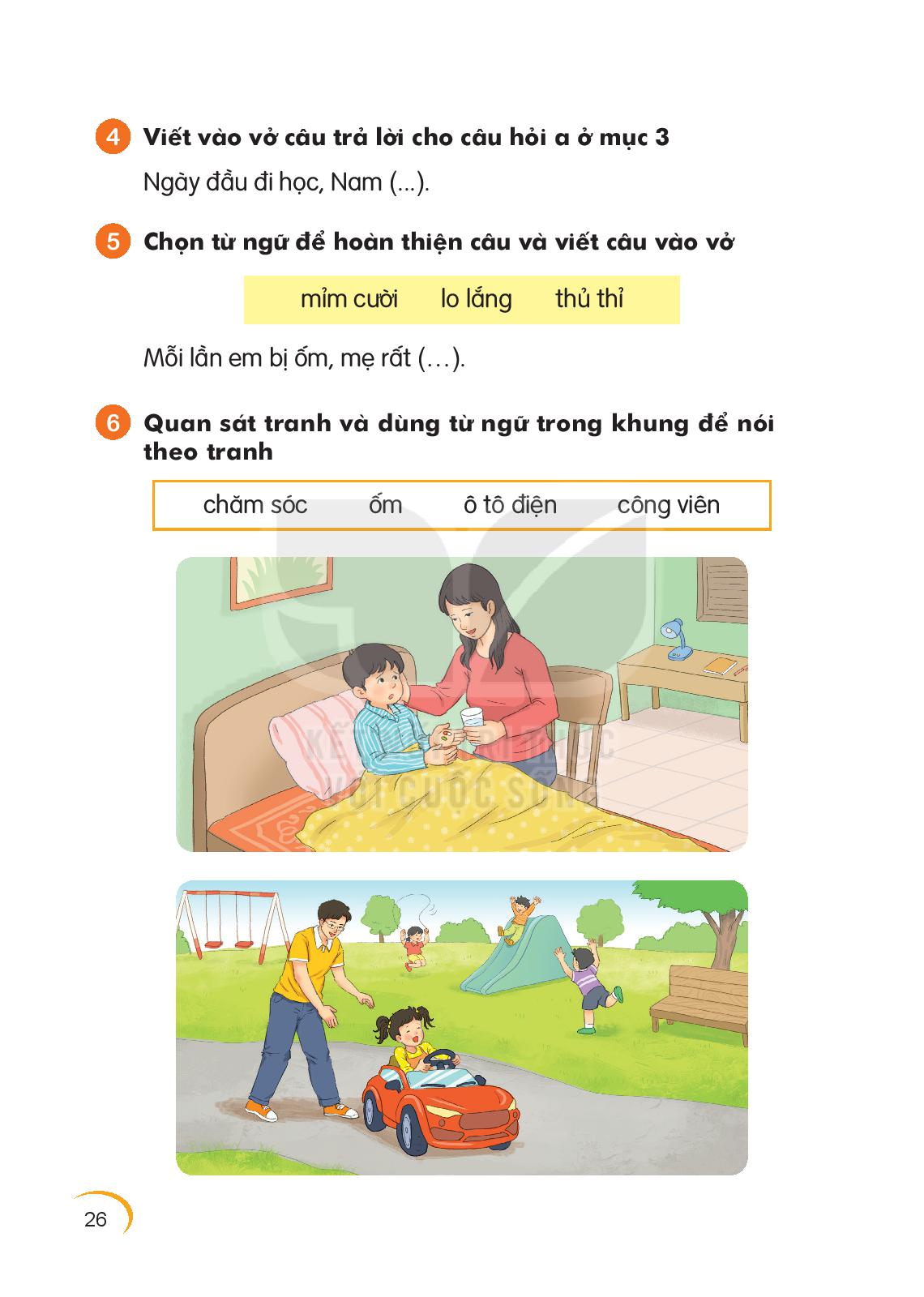 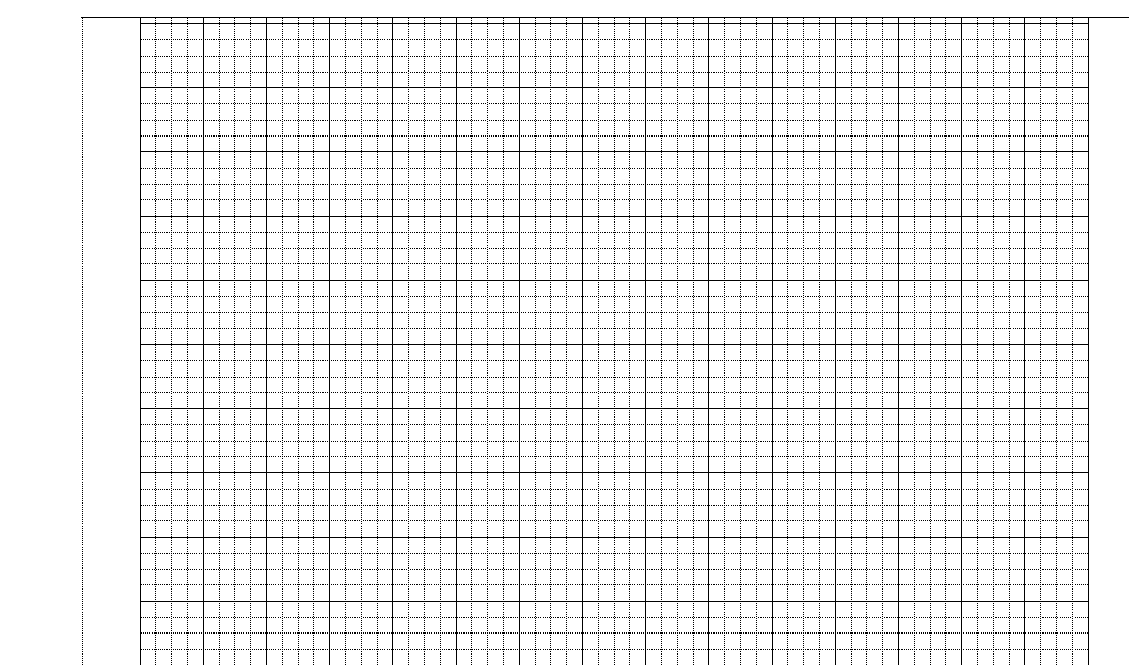 Ngày đầu đi học, Nam hồi hộp lắm.
TiÕt 3
Nụ hôn trên bàn tay
Ngày đầu đi học, Nam hồi hộp lắm. Mẹ nhẹ nhàng đặt một nụ 
hôn vào bàn tay Nam và dặn:
	- Mỗi khi lo lắng, con hãy áp bàn tay này lên má. Mẹ lúc nào 
cũng ở bên con.
	Nam cảm thấy thật ấm áp. Cậu im lặng rồi đột nhiên mỉm cười:
	- Mẹ đưa tay cho con nào!
	Nam đặt một nụ hôn vào bàn tay mẹ rồi thủ thỉ:
	- Bây giờ thì mẹ cũng có nụ hôn trên bàn tay rồi. Con yêu mẹ!
	Nam chào mẹ và tung tăng bước vào lớp.
a. Ngày đầu đi học, Nam thế nào?
Ngày đầu đi học, Nam hồi hộp lắm.
b. Mẹ dặn Nam điều gì?
Mẹ dặn Nam: Mỗi khi con lo lắng, con hãy áp bàn tay này lên má.
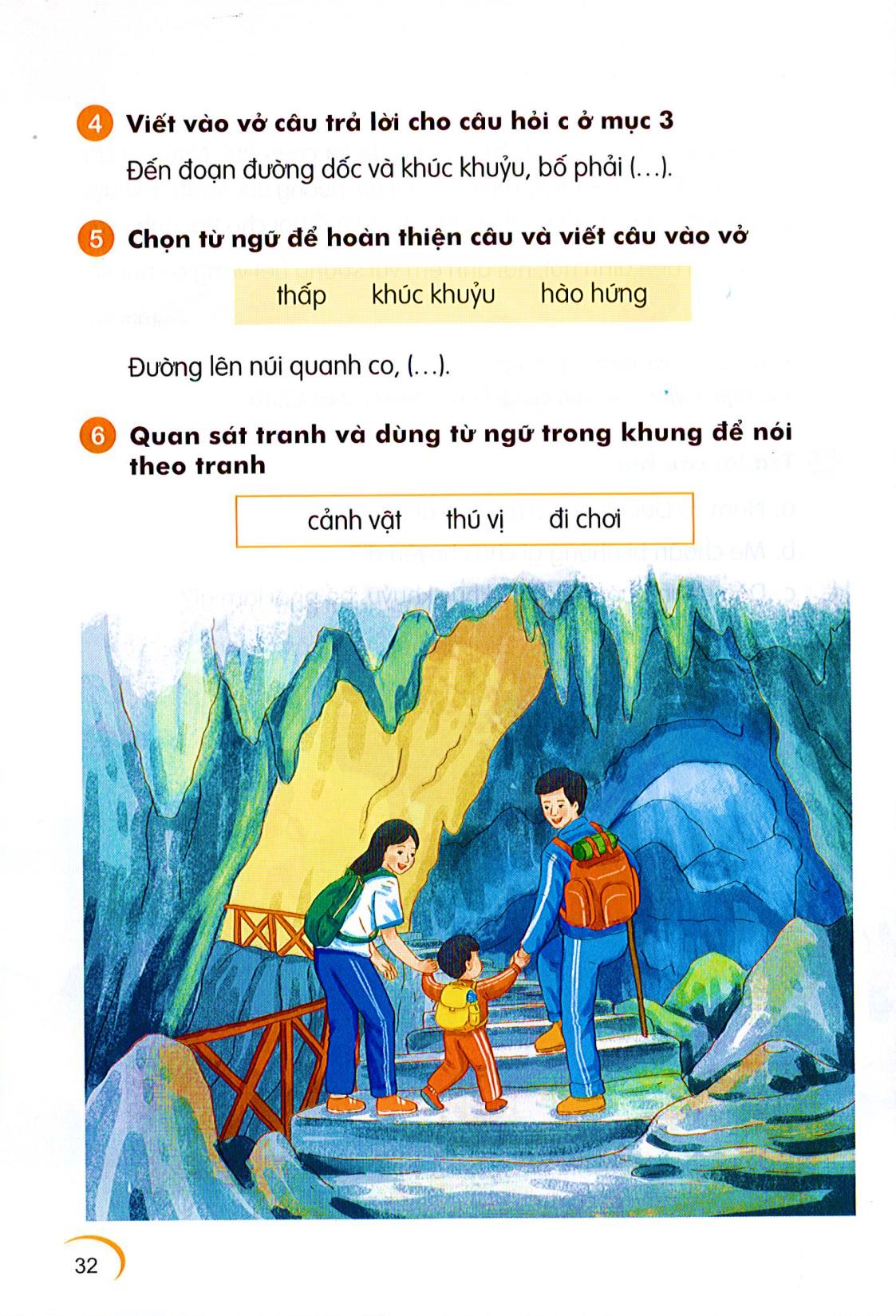 mỉm cười          	lo lắng	thủ thỉ
mỉm cười          	lo lắng	thủ thỉ
M
Mỗi lần em bị ốm, mẹ rất ………….
lo lắng.
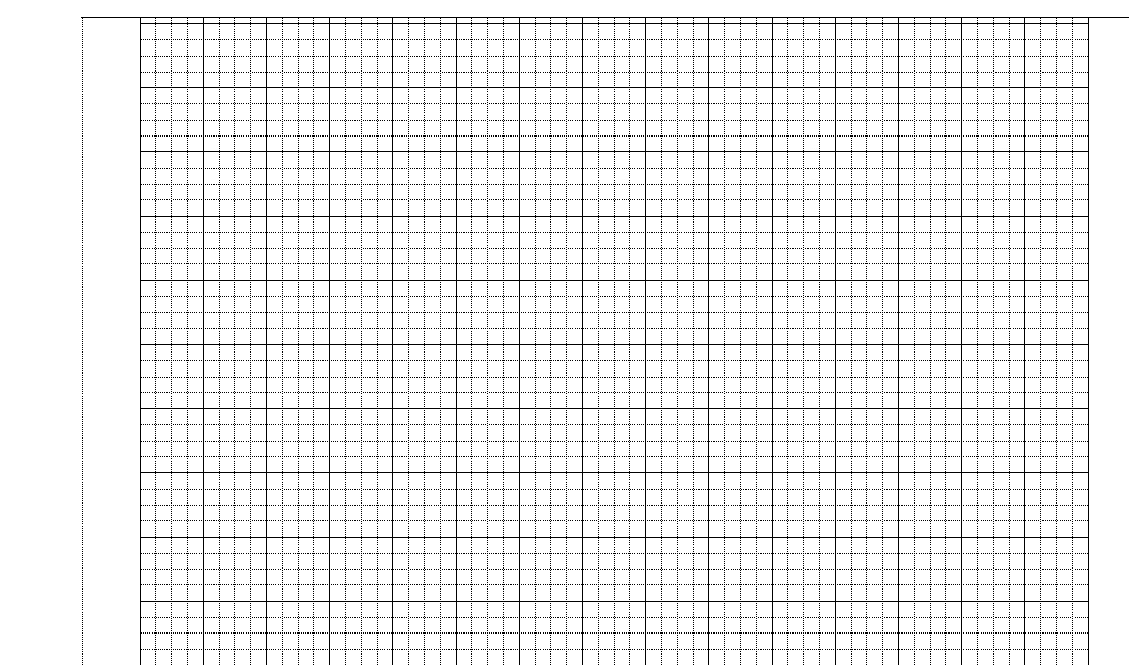 Mỗi lần em bị ốm, mẹ rất lo lắng.
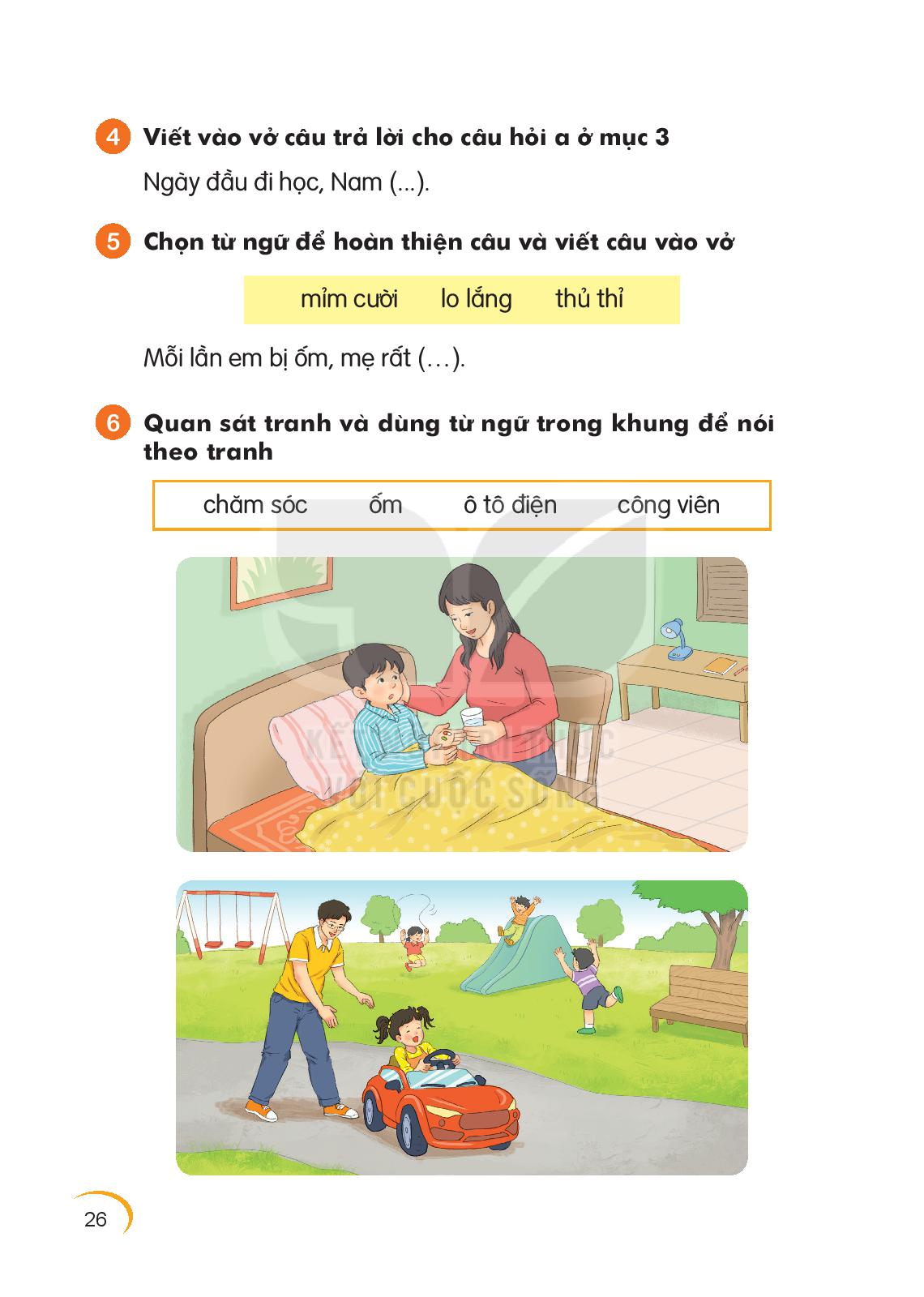 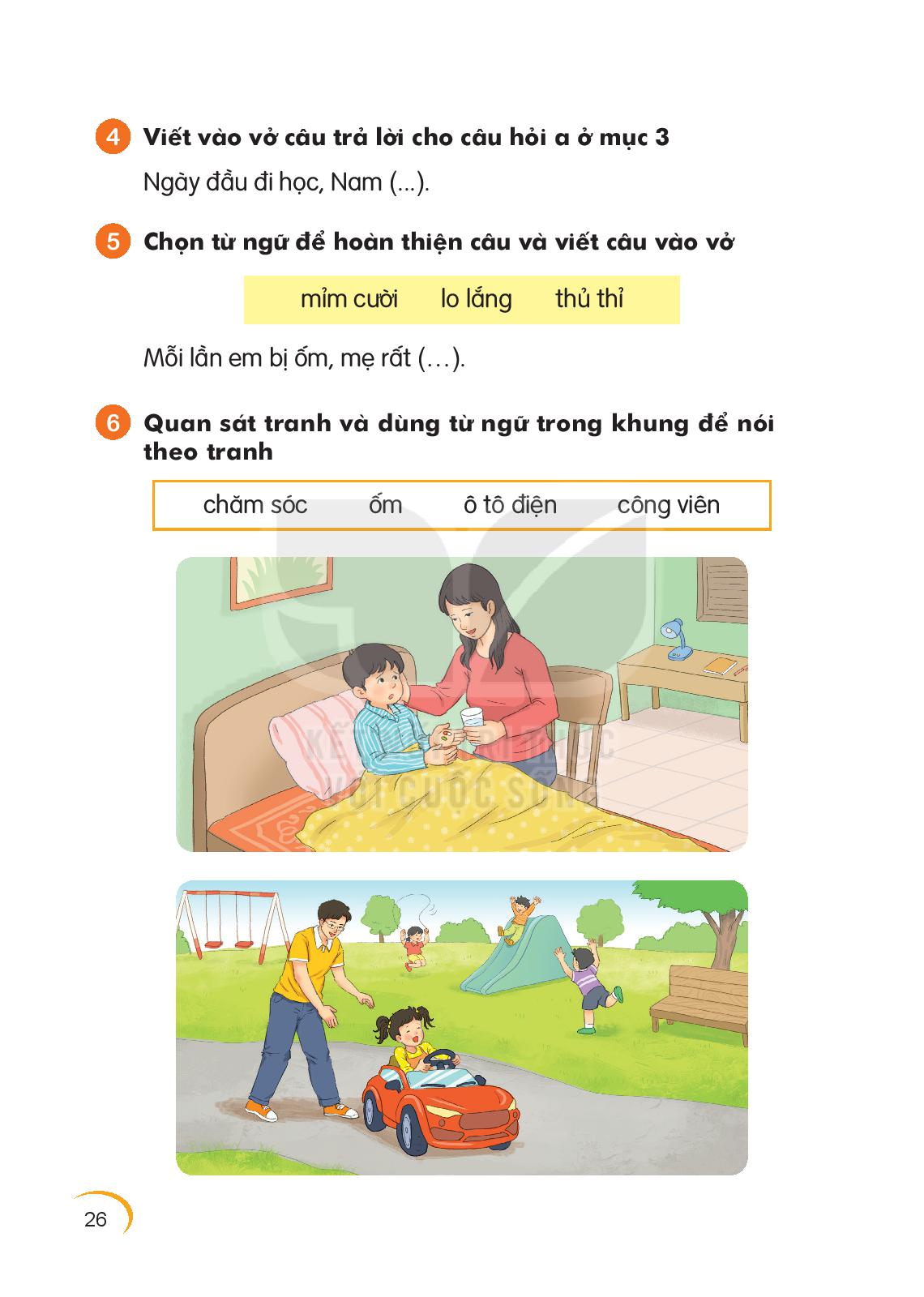 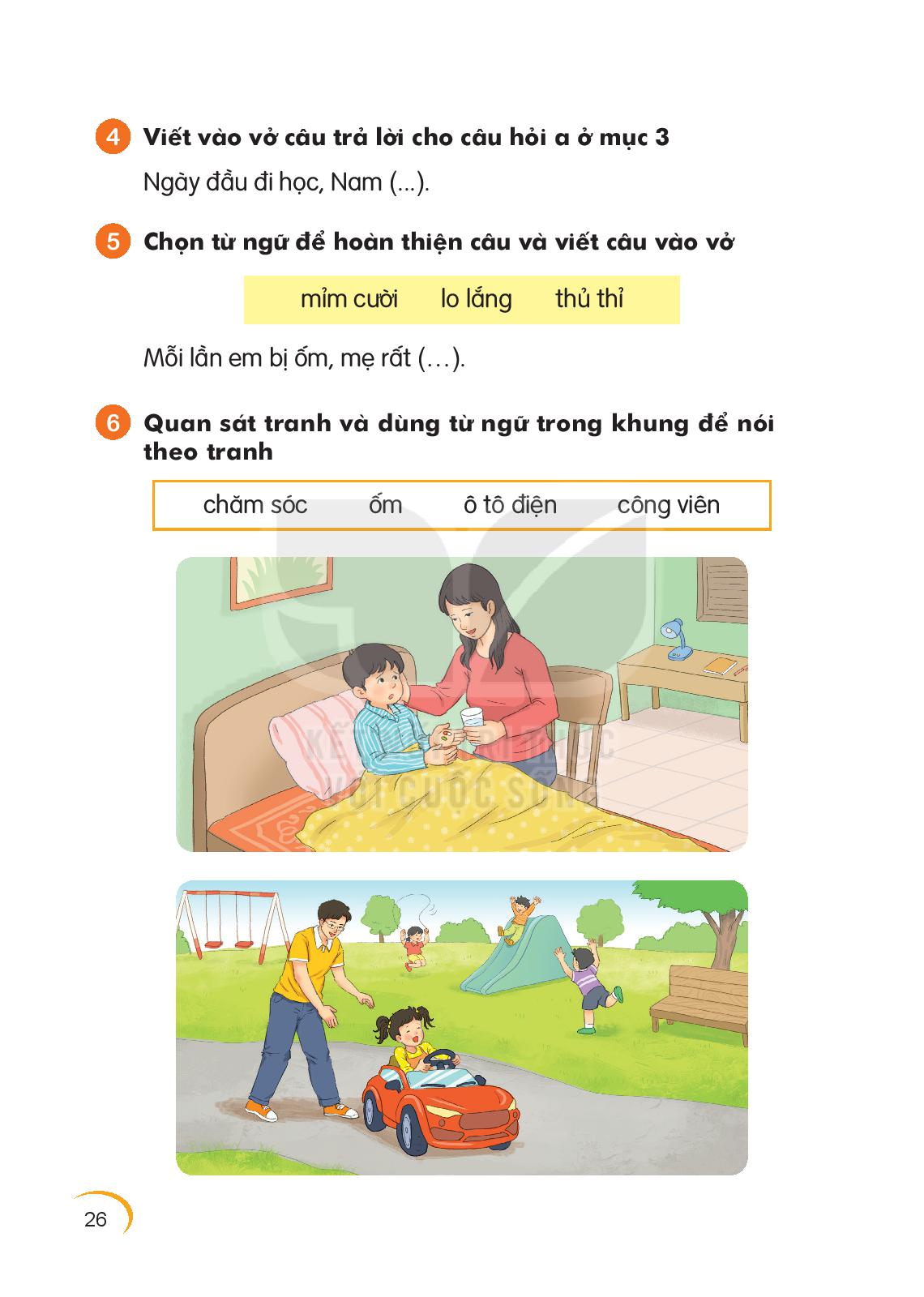 TiÕt 4
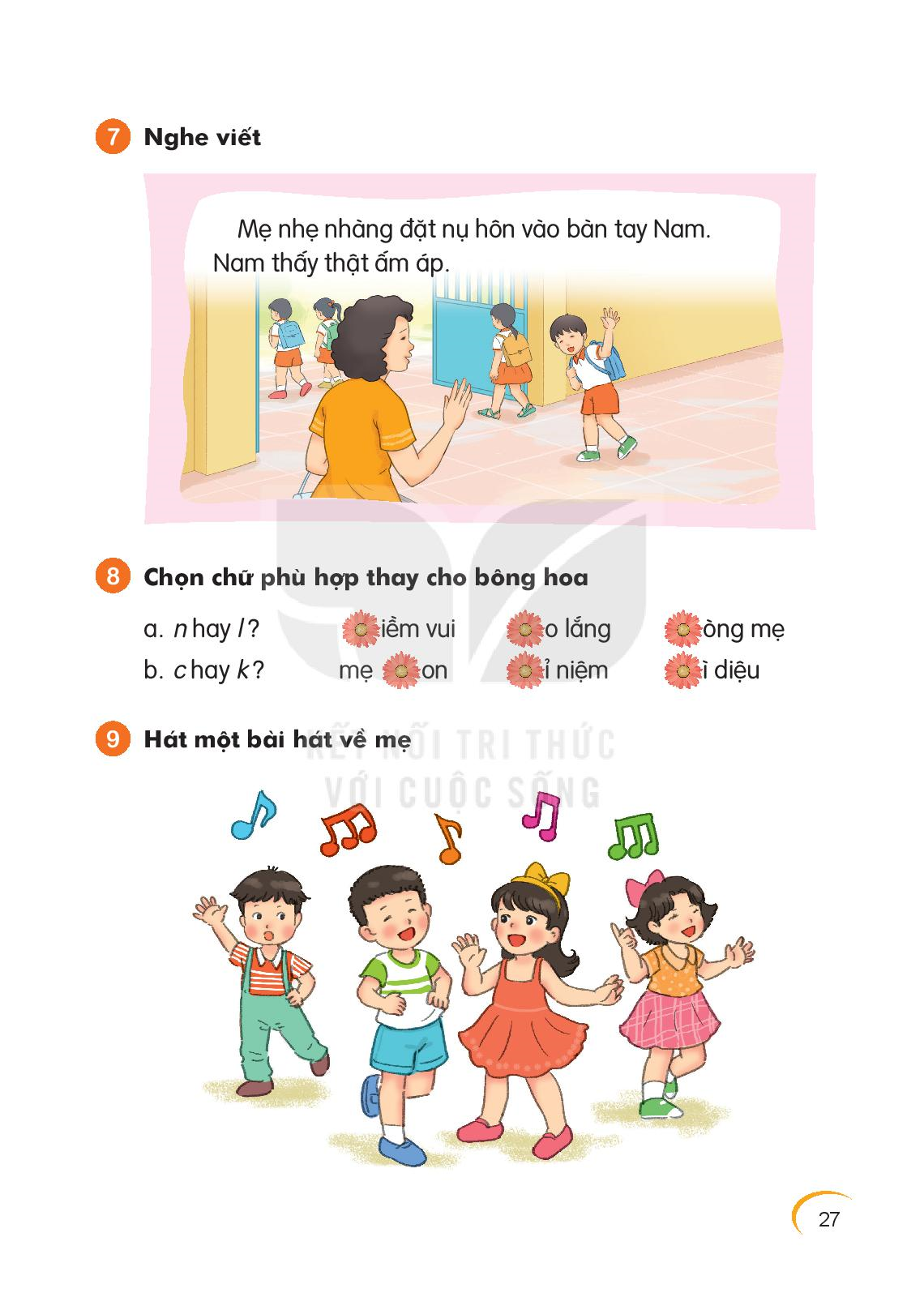 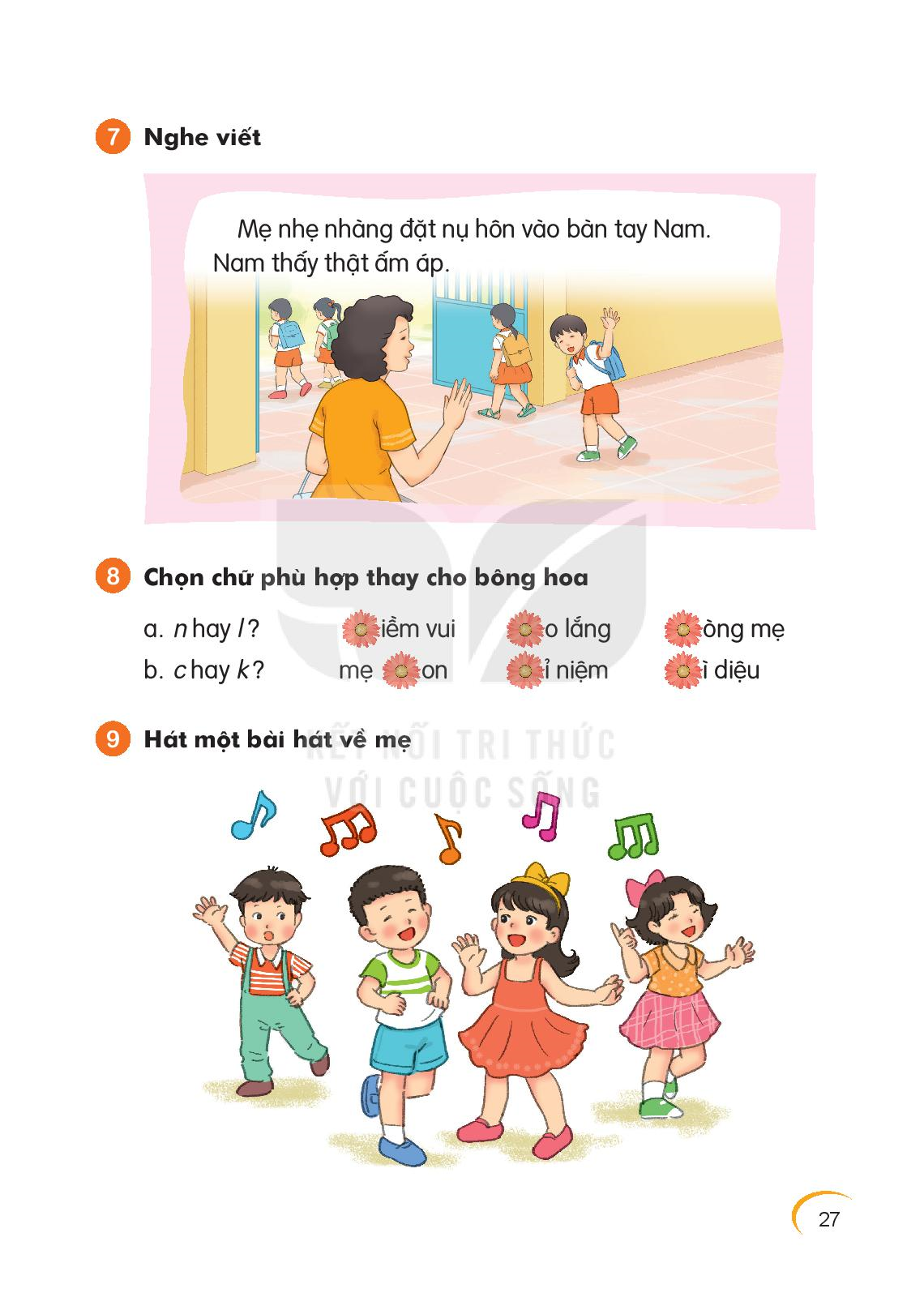 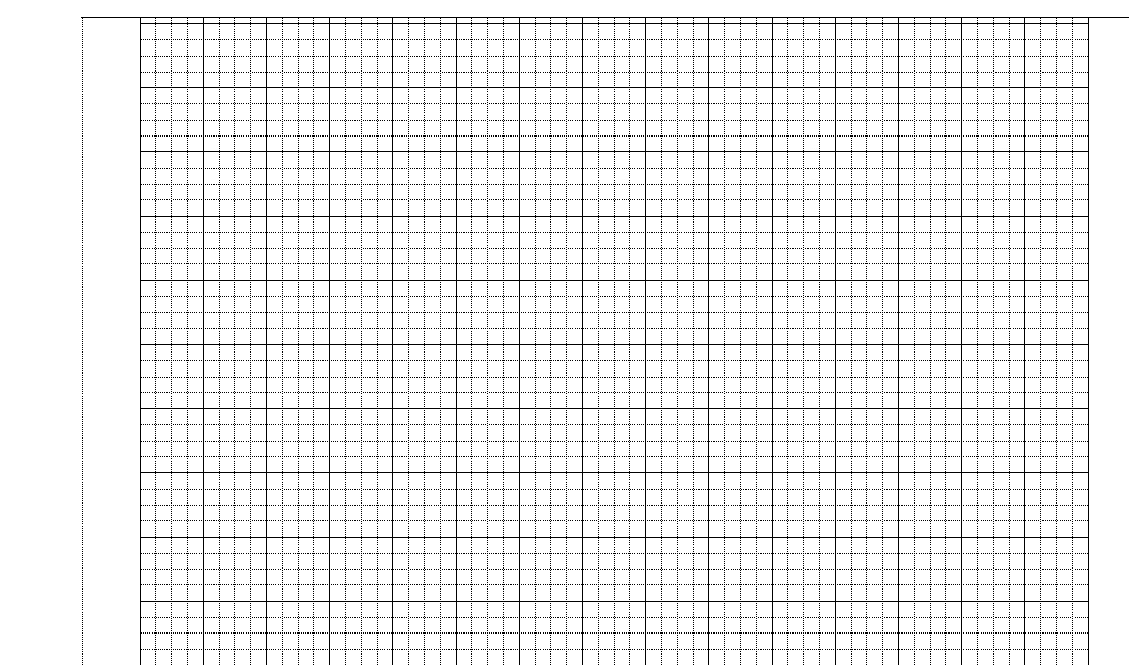 Mẹ nhẹ nhàng đặt nụ hôn vào bàn tay Nam.
Nam thấy thật ấm áp.
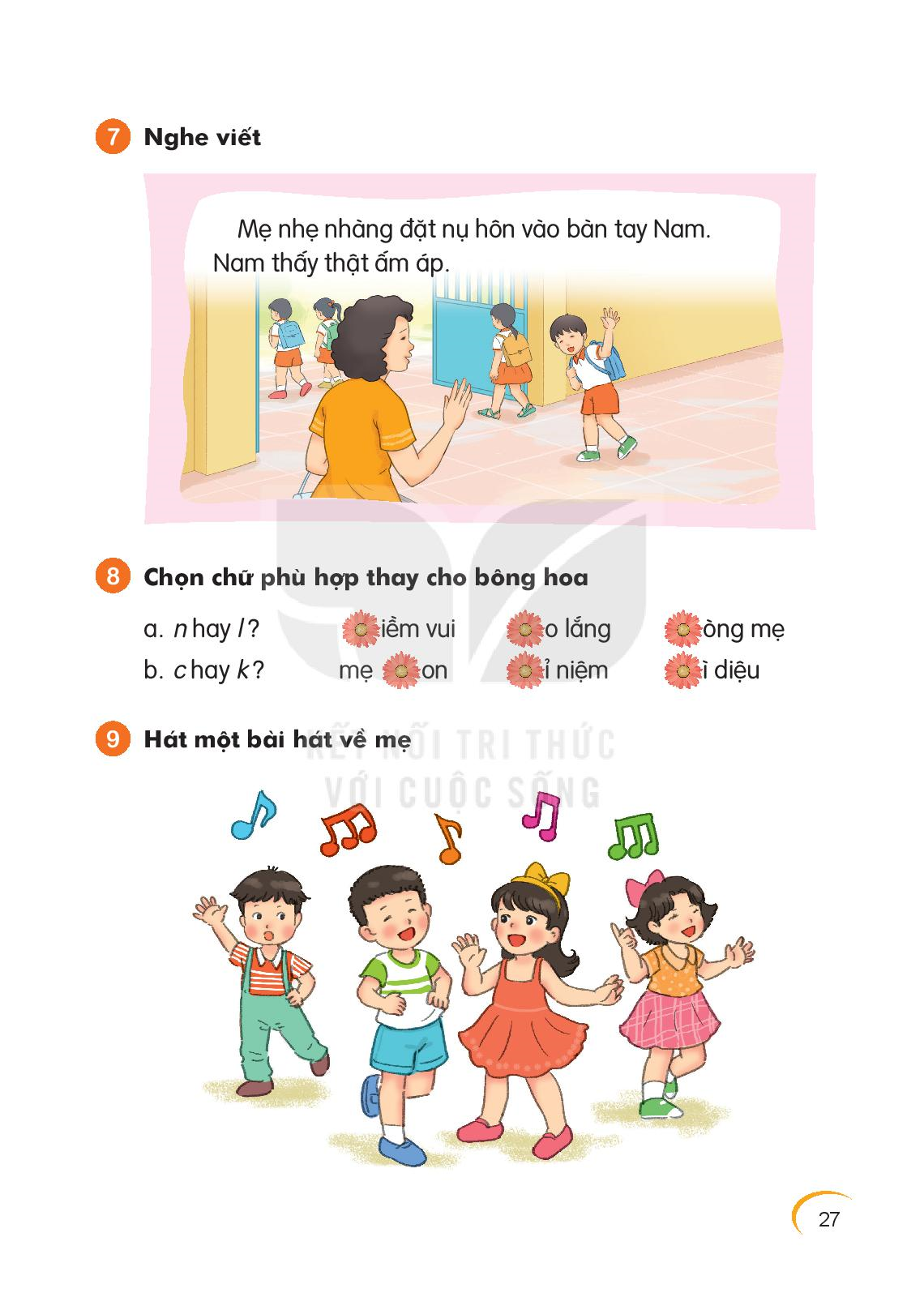 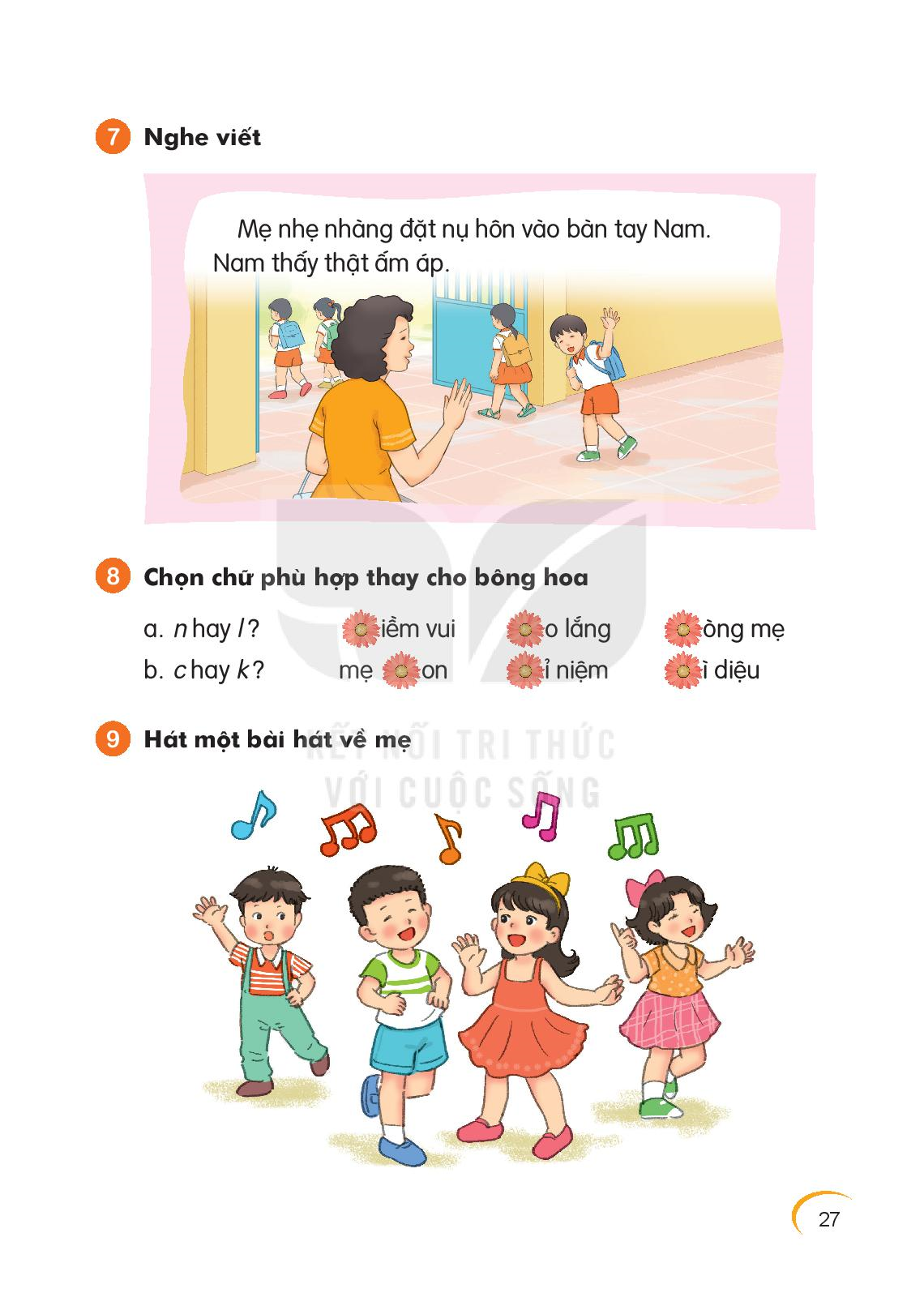 n hay l ?   
     iềm vui         o lắng		òng mẹ 
b. c hay k ?       
mẹ         on		ỉ niệm		 ì diệu
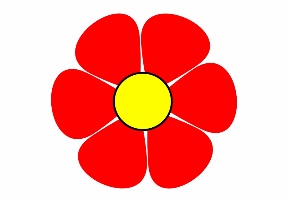 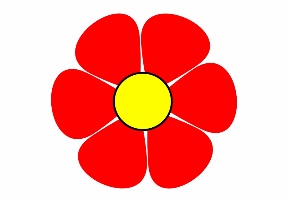 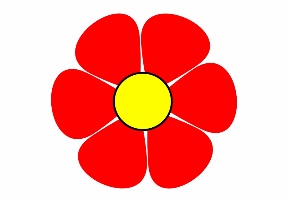 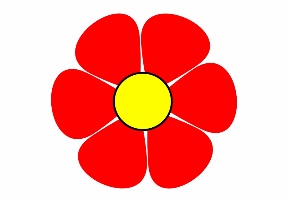 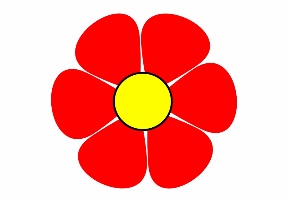 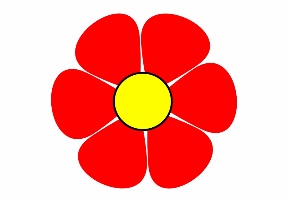 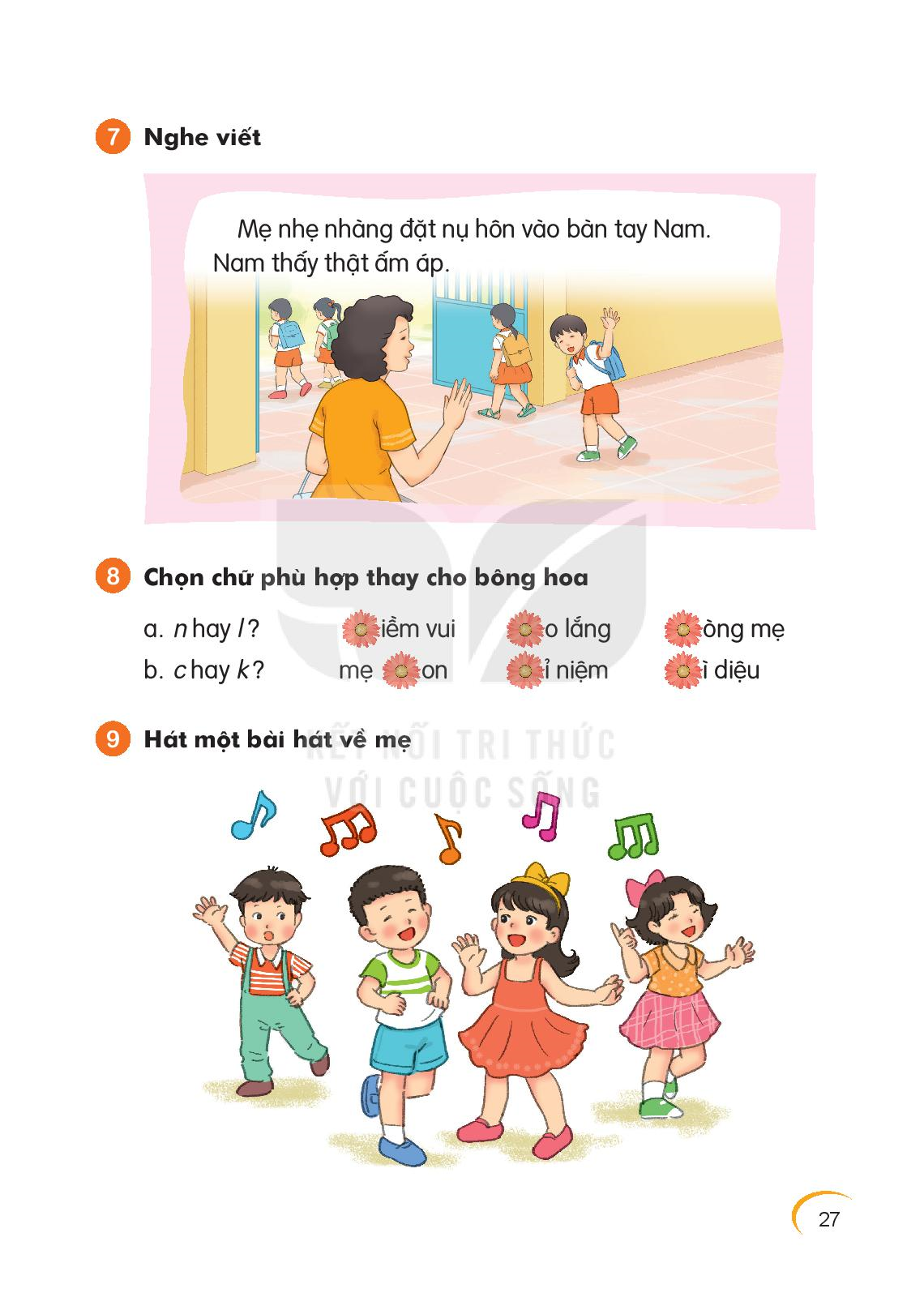 n hay l ?   
    niềm vui         lo lắng	lòng mẹ 
b. c hay k ?       
     mẹ con		  kỉ niệm	kì diệu
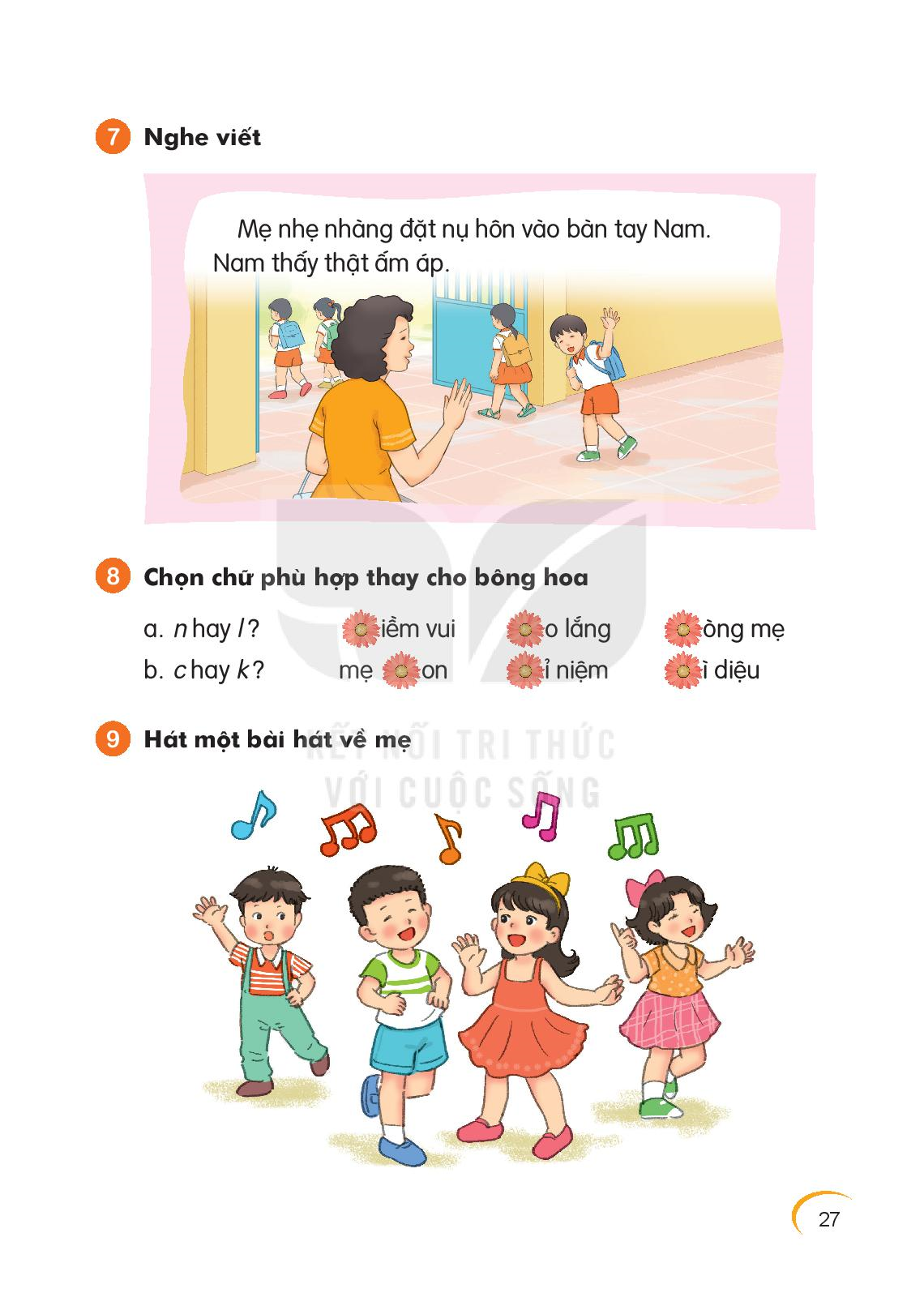 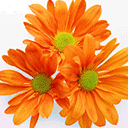 TẠM BIỆT